ELLÁTÁSI CSOMAGOK IMPLEMENTÁCIÓJA INTÉZMÉNYI SZINtEN
Dr. Nagy Kamilla
SZTE SZAKK 
KÓRHÁZHIGIÉNÉS OSZTÁLY
2019.
Ellátási csomag = Care Bundle
A 32/2018. (IX. 28.) EMMI rendelet → 
az Egészségügyi Ellátással Összefüggő Fertőzések megelőzésére alkalmazandó 
MULTIMODÁLIS preventív stratégia része!

 Kockázatfelmérő Adatlapok 
Figyelmeztetők
Ellátási Csomagok = Care Bundle 
      („Jó gyakorlatok” összessége, melyeket 
     együtt alkalmazva, igazoltan javulnak
     a betegellátási folyamatok!)
Auditáló Csekklisták
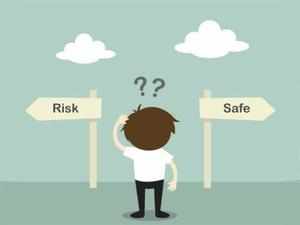 Implementáció = preventív technikák gyakorlatba való átültetése 1. lépése: Adaptálás
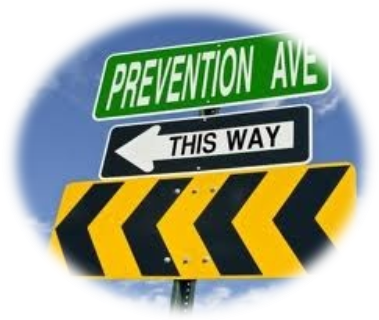 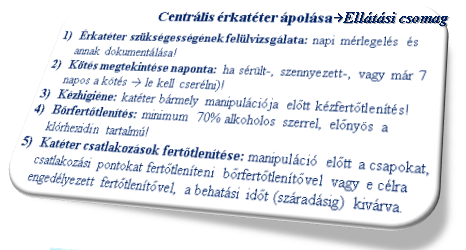 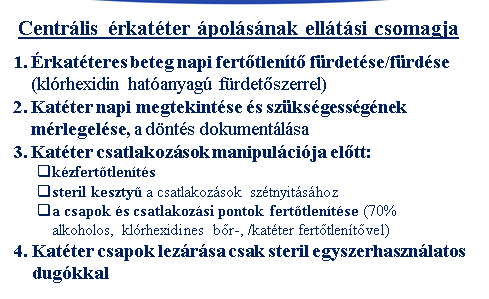 Személyi erőforrások biztosítása
Kórházhigiénés orvos
Prof. Dr. Berencsi György:
„A kórházhigiénikusnak nem is annyira higiénikusnak, mint inkább diplomatának kell lennie”.
 
Dr. Kende Éva: 
„…egy-időben türelmes tanító, diszkrét és meggyőző diplomata, tűzokádó sárkány és jó, nyájas angyal……… 
Sherlock Holmes, Mary Poppins, Assisi Szent Ferenc és Margaret Thatcher fő tulajdonságaival kell rendelkezniük: azaz a járványoknál jól kell tudni nyomozni, mindenkihez kedvesnek kell lenni, végtelen türelemmel kell rendelkezni, és ugyanakkor jól kell tudni spórolni!”
SZTE: jelenleg 2 √ (utánpótlás?)
Személyi erőforrások biztosítása
Közegészségügyi felügyelő/Népegészségügyi ellenőr
SZTE: 2√
Epidemiológiai szakápoló 1 fő/300 ágy
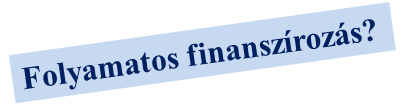 SZTE: 3,5 új státusz engedélyezése√ → pályáztatás:
epid. szakápoló pályázó Ø, 
diplomás ápoló pályázó Ø, 
eredményes kommunikációra 
     és IC felügyeletre alkalmas 
     szakápoló felvétele → OKJ 
     epid. szakápolói képzés!
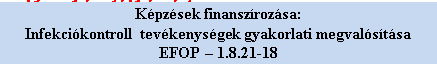 Elkötelezett MULTIDISZCIPLINÁRIS
 Infekciókontroll team
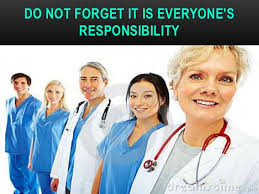 IIAB elnöke → SZTE: Klinikai Központ elnöke √
IIAB tagjai → SZTE: kompetens klinikai képviselők √ 
Betegellátó osztályon IC-ért felelős → SZTE: Osztályvezető főorvos √ Eredetileg is a feladata 
Infekciókontroll kapcsolattartó nővér → SZTE: Osztályvezető nővér √ Eredetileg is a feladata!
      Motiváció? kereset kiegészítés+ IC képzés (akár OKJ)!
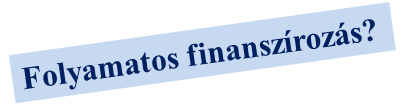 EFOP 1.8.-21-18
ELLÁTÁSI CSOMAG IMPLEMENTÁCIÓ 
Tárgyi erőforrások → kézfertőtlenítő szerek
Nagy választékot biztosít a központosított tender → ebből mindenkinek azt lehet adni, amit a szívesen használ!
Minden betegellátási pontra szer = ágyvégi adagolókba,
      pumpás flakonokba is! 


3. Minden belépési pontra szer (épület bejáratok, 
      ambulancia várók, kórtermek előtti folyosók!) 
EFOP – 1.8.21-18 (?!) EFOP-2.2.18-17 !Ø
EÜ. SZEMÉLYZET 
     INDIREKT KÉZHIGIÉNÉS 
     COMPLIANCE STANDARDJA?
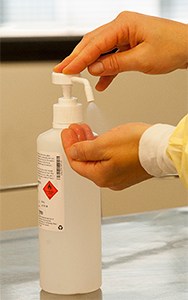 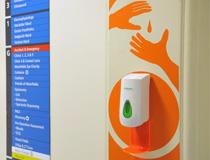 Egyéb higiénés tárgyi feltételek 
(pl. CVC –vel ellátott beteg)
Katéter csatlakozások higiénéje
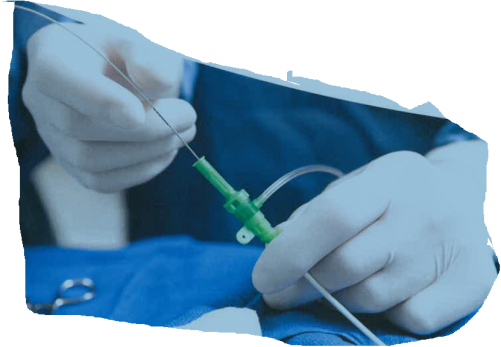 Átlátszó, félig áteresztő kötszerek
Steril kesztyűk 
Csatlakozások manipuláció előtti fertőtlenítése 
Bőrfertőtlenítővel 
 Arra engedélyezett 70% alkoholos, klórhexidines oldat/fertőtlenítő kendő
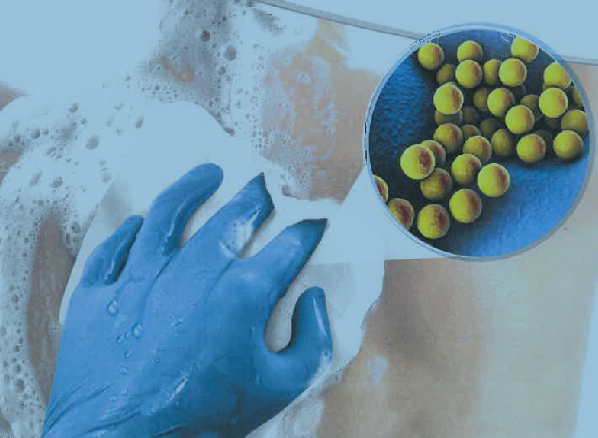 Katéteres beteg napi fertőtlenítő fürdése
Klórhexidines betegfürdetőszer
A FOLYAMATOS FINANSZÍROZÁS 
TARTALMAZZA MAJD?!
Kockázatfelmérő Adatlapok adaptálása
Kitöltése: nem lehet papír alapú, nem lehet nővéri feladat és nem halasztható 72 óráig!
SZTE→ 1. a felvevő orvos feladata, 
               2. adaptált (esetleg módosított) elektronikus kérdőíven!
               3. betegfelvételkor elvégzendő dokumentáláskor, on line 
                   kötelezően kitöltendő mező 
               3.
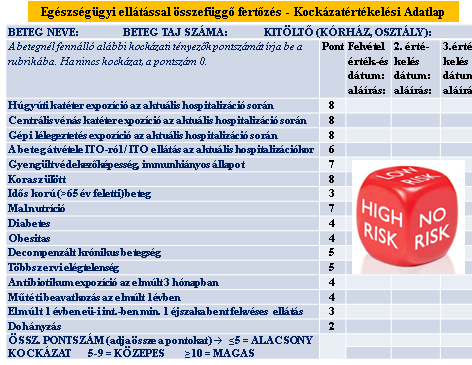 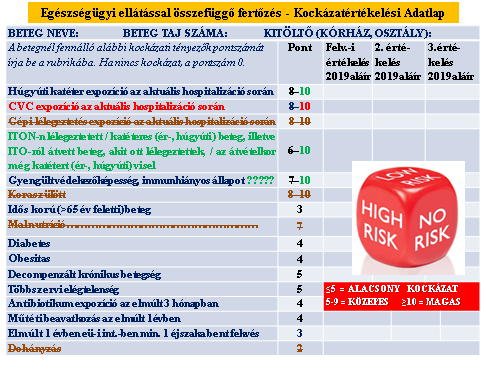 Emlékeztetők
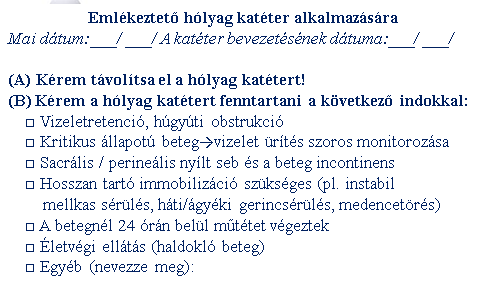 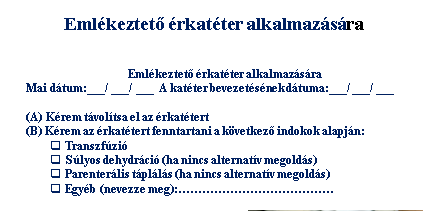 Legyen  
a medsol-ban, 
naponta megjelenő, 
a kezelőorvos által 
kötelezően kitöltendő mező!
ELLÁTÁSI CSOMAG ALKALMAZÁSÁNAK AUDITJA
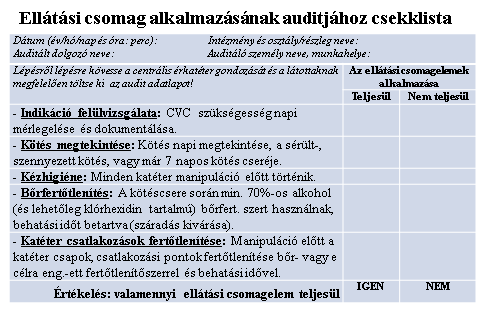 Összehasonlítani: kialakult gyakorlatot
az előírttal→visszacsatolás személyzetnek, menedzsmentnek→segítség a gyakorlat javításához, a tovább ellenőrzendő és fejlesztendő mutatók meghatározásához:
(pl. ellátási csomag compliance, 
kézhigiénés compliance, katéteres napok száma)
Audit rendje (gyakoriság, felelősök)!
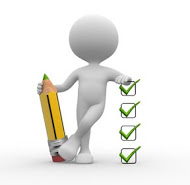 SZTE-n pl. heti önellenőrzés:
ér-, hólyag katéter beszúrás/behelyezés→oszt. vezető 
     orvos irányításával orvosok végzik;
katéter ápolás→oszt. vezető nővér (IC link nurce) 
havi külső audit→Ápolási vizit (Főnővér, Kórházhigiéne)
negyedéves külső audit→(Minőségfejlesztés)
KÖSZÖNÖM a FIGYELMET!